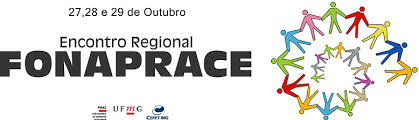 27 a 29 de outubro de 2015
CEFET-MG/UFMG

GT Acompanhamento
PARTICIPAÇÃO:
17 participantes
9 IFES representadas
Apresentação da proposta de trabalho que está sendo elaborada pela Rede de Saúde Mental na UFMG e convite para contribuições na elaboração de uma política nessa área.

Leitura e discussão do material já produzido pelo GT acompanhamento.
PROPOSIÇÕES:

Inserção da assistência estudantil nos fóruns educacionais, buscando ampliar a articulação de redes intersetoriais (internas e externas);

Garantir representação da assistência estudantil nos espaços institucionais deliberativos (conselhos, órgãos colegiados das IFES e outros);